Prosopis Julifora in Spate Irrigation Systems
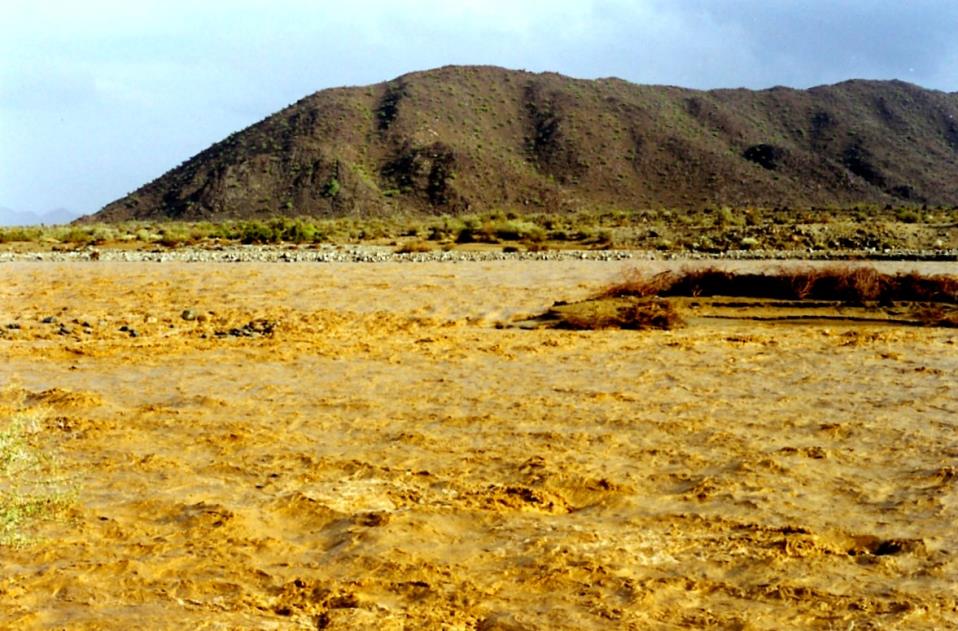 Diverting short terms floods from ephemeral streams
For rangeland, agriculture, local drinking water storage 
   and increasingly groundwater recharge
Important land and water use in many ASALs
Upcoming in Horn of Africa
  due to population pressure and change in water patterns
Spate irrigation in ASAL – globally
Estimates
In addition there is spate irrigation in Ethiopia (110,000 ha) and Kenya (20,000 ha)

Spate irrigation was practized by Red Indians as well as Queen of Sheba – in comparison history in Horn of Africa is recent
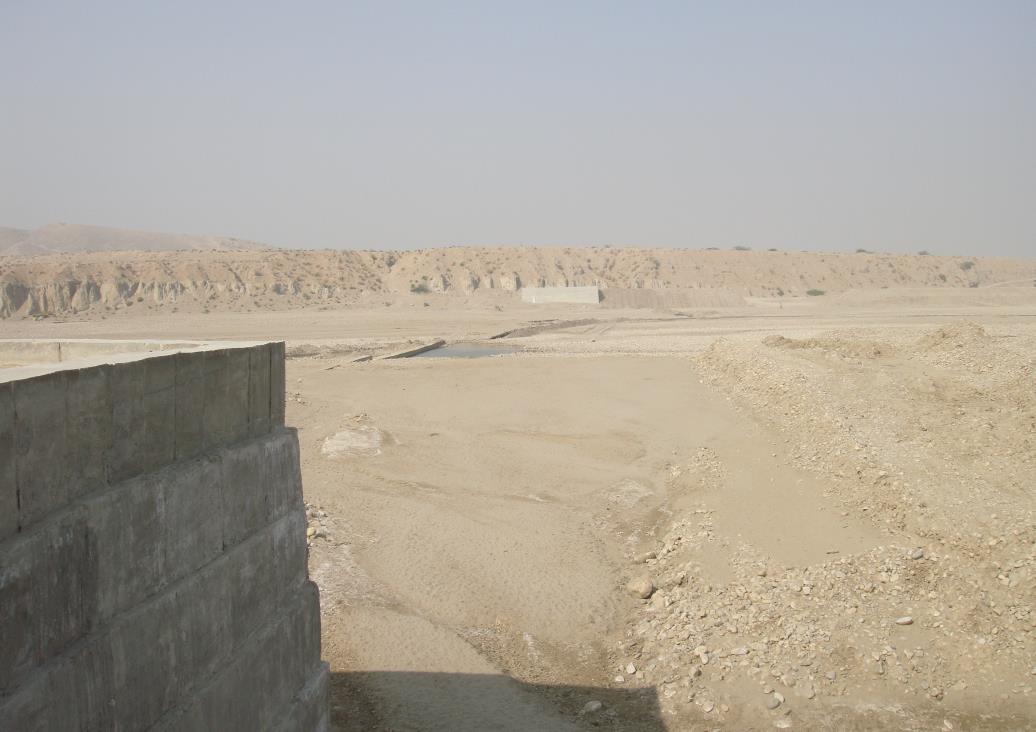 Engineering in spate irrigation is different
Dealing with:
High sediment loads
Dynamic river morphology
Excluding very high floods 
‘Killing’ the force of water
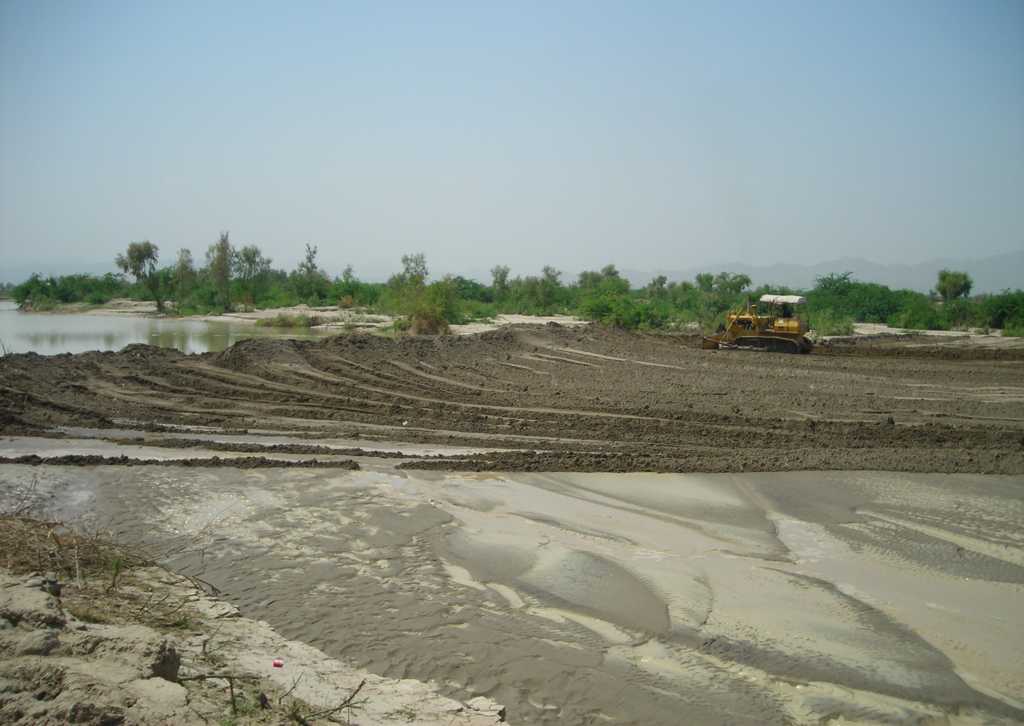 Constructing soil diversion and guide bunds in lowland systems
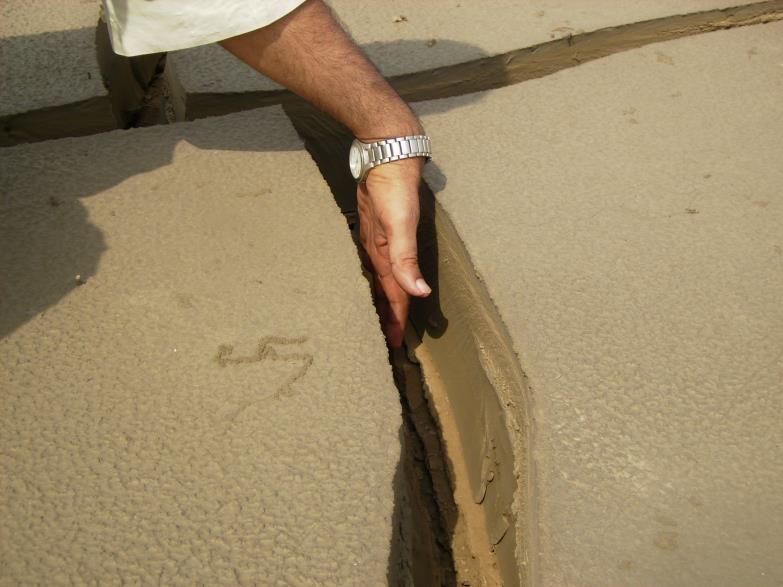 Managing sediment as important as managing water
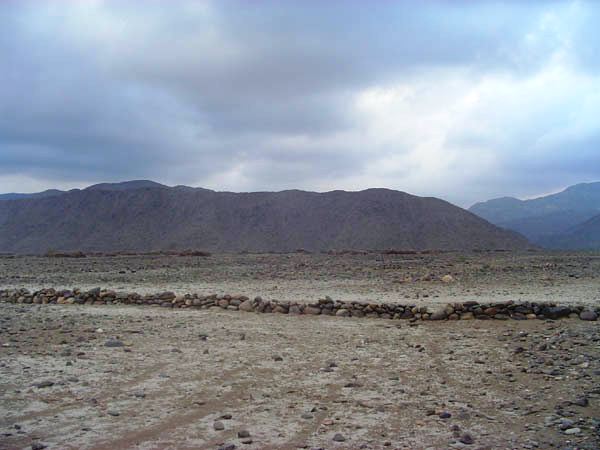 Land being built up by sediment
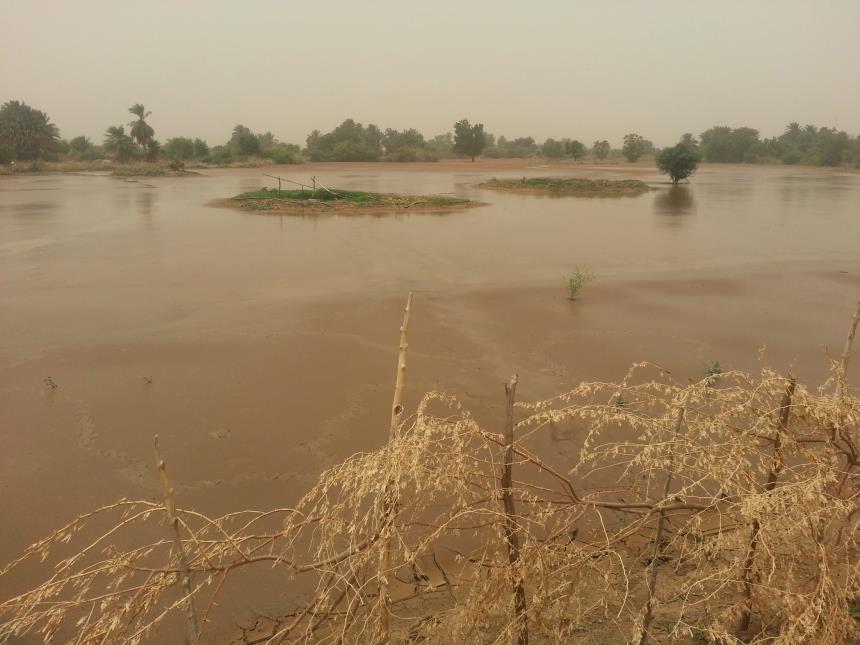 Recharge of wells from flood water
A1. Introduction to IWRM
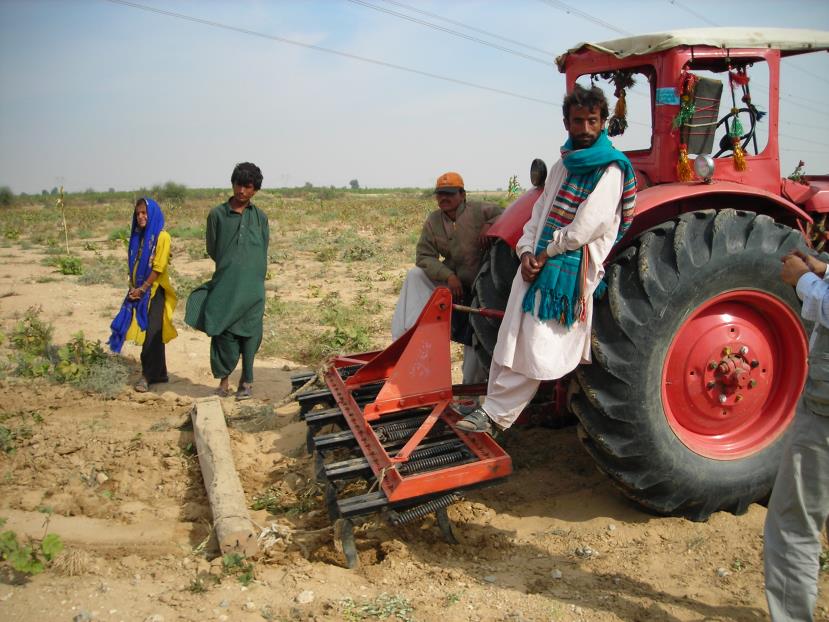 Moisture conservation is key: ploughing and mulching
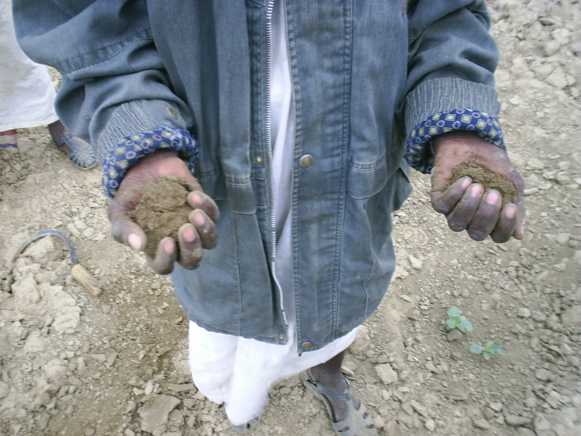 Moisture conservation is key: ploughing and mulching
SpN and ILEIA Documentation
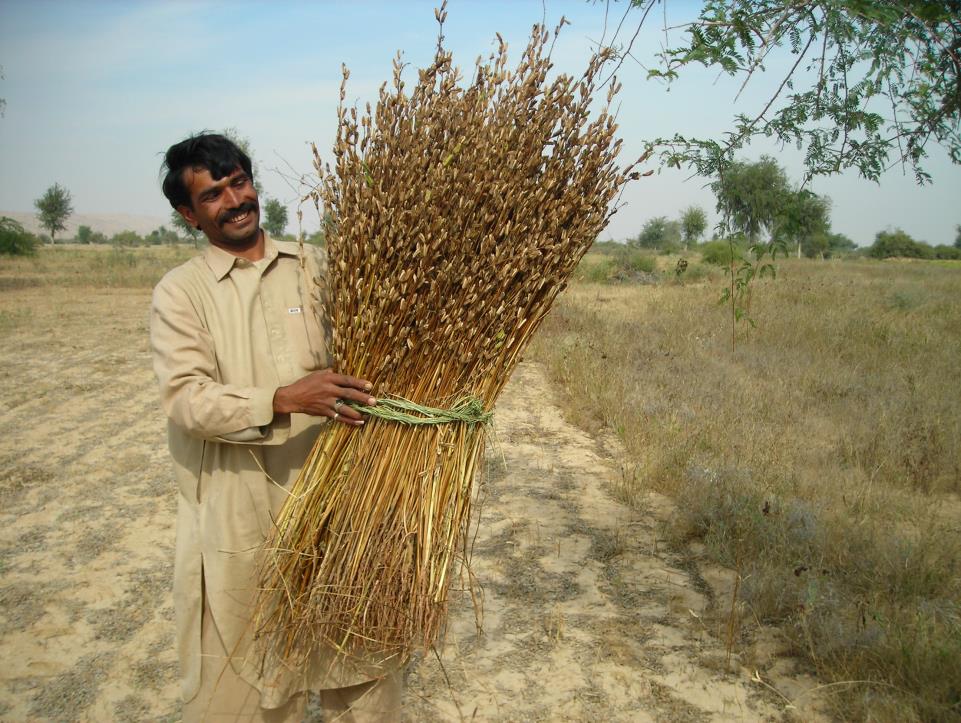 Contribute to food security and economic growth – from areas with high variability
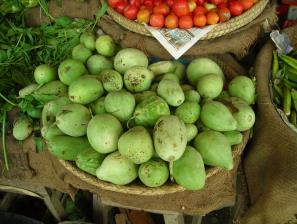 Important crops:
Oilseeds
Pulses
Coarse grains
Cotto
Prosopis juliflora geographical range in the year 2000  (Source: Pasiecznik et al., 2001 )
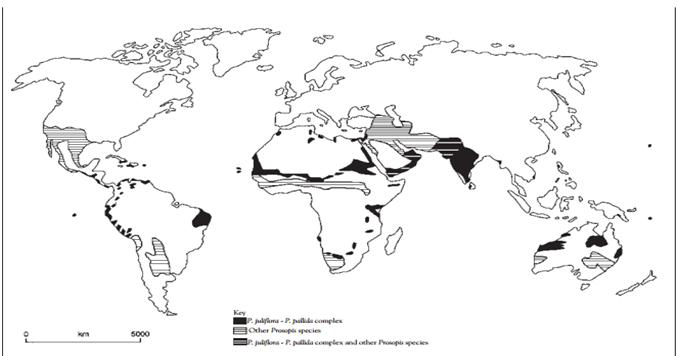 A1. Introduction to IWRM
Prosopis Juliflora in Spate Irrigation
Increasing fast 
Clogs canals and reduces their capacity
Blocks rivers, especially deltas – flooding becomes uncontrolled
Invades land
Country overview: Eritrea, Ethiopia, Pakistan, Sudan and Yemen
Control or Management of Prosopis juliflora
Making use of Prosopis juliflora
Conclusions: How to address the Prosopis juliflora challenge?
Eritrea
Ethiopia
Pakistan
Sudan
Yemen
Land cover change in the Gash scheme, Sudan.
Effect of Prosopis Juliflora infestation on canal discharge capacity in the Gash scheme.
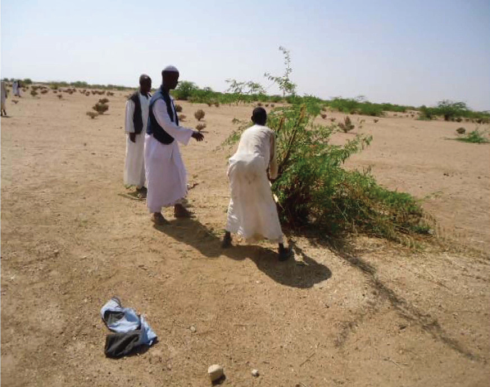 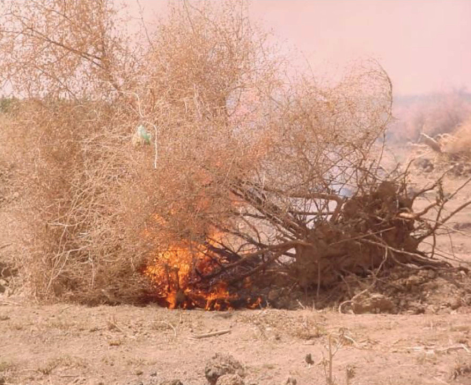 Methods of control
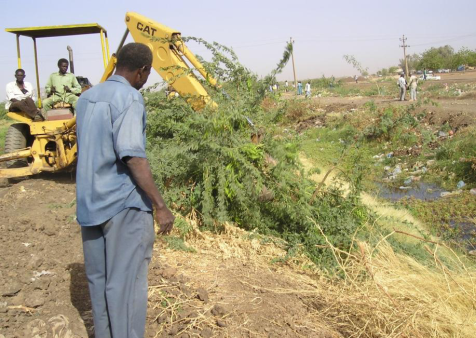 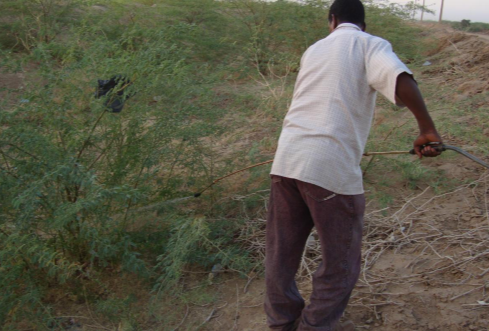 A1. Introduction to IWRM
Control and Management
Biological: (predators/ pathogens such as Algarobius bottimeri, Algarobius prosopis, Prosopidopsylla flava and Evippe spp)
Experimented in Sudan and Australia
Slow process
Burning the stump with kerosene after it has been cut (Yemen)
Works when plant is dry and roots not too deep
Control and Management
Mechanical: (stick racking, chain pulling, bulldozer pushing and blade ploughing)
Effectiveness depends on soil moisture
Reinfestation esp. when much young trees and seedlings
Maintenance and follow up care is important
Chemical: (Round up, 2-4 D, Glenside, Kerosine and diesel oil)
Cutting and spraying/painting freshly cut stems
Use when plant is actively growing, but before having pods
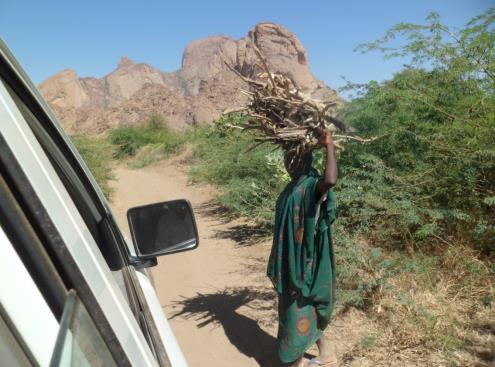 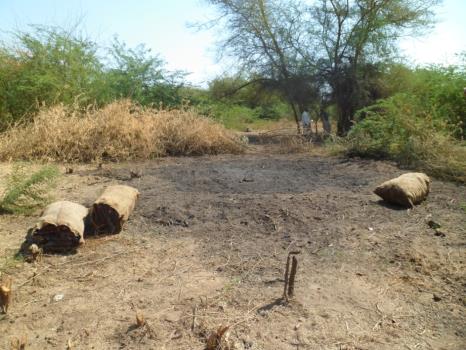 Beneficial use
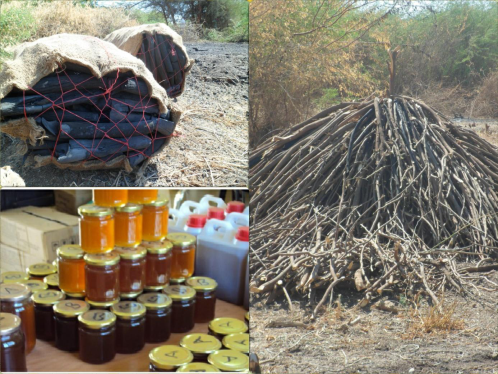 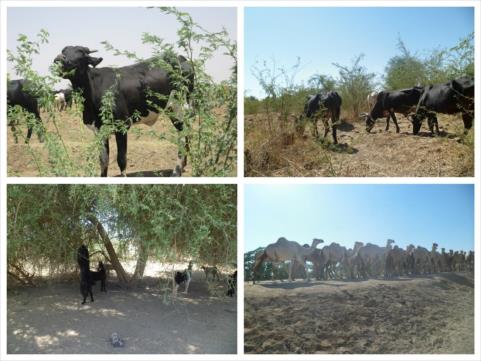 A1. Introduction to IWRM
Making use of prosopis juliflora
Fuel wood, charcoal and brickets
Biomass feed for energy plants
Timber (if not too craggy)
Fodder
Land reclamation (tera preta, biochar) 
Honey, gum and sugar
No single remedy: focus on combination of control and making use of Prosopis juliflora
Positive Aspects
Negative aspects
Lack of traditional knowledge on how to manage and control the plants
Obstructs paths and roads
Hard and costly to remove
Expands quickly even in the hardest conditions
Thorns can injure animals and people
Depletes the water moisture and groundwater
Few plants are able to grow under its crown shade
Can favor the breeding of malaria spreading mosquitoes
Causes pastoralists communal lands to shrink.
Can play a role in sustaining the livelihood of poor rural households
Source of fuel and dry season animal feed
Wood does not spit, spark or smoke excessively (produces good charcoal)
High quality and hard timber (can be processed into furniture or construction material)
Good animal feed
Can act as vegetative fencing to delimit and protect properties
A1. Introduction to IWRM
Conclusions: How to address the Prosopis Juliflora Challenge in Spate Irrigation Systems?
Intense land use planning and regulation – not allow cattle movement between areas
Combine ‘combating’ and ‘utilizing’
Focus on removal from water ways, highly productive land or land important for local food security
Land using communities encouraged to uproot seedlings when still easy to remove
Promote innovative uses (bio-char or energy bio-mass - bricketing)
Alternative land uses – Acacia charcoal plantations
Introduce broader range of eradication measures
www.spate-irrigation.org